Physics 1 – Aug 28, 2018
P3 Challenge – Do Now (on slips of paper)
What are the steps required to calculate a standard deviation by hand?
Hand in Safety Contract or Syllabus Verifications sheets on front bench. (if still need)
Get out 1.2 WS p1-2 for HMK
      check
3) Pick up a Data packet
Objectives and Agenda
Objectives
1.2 Uncertainties and Errors




Assignment: IB 1.2 Uncertainty and Errors Practice Sheet, p 3-4
Agenda
Homework Review
Types of Uncertainty reporting
Error Propagation
Error in Graphs (time permitting)
Types of uncertainty reporting
Absolute, Fractional and Percent
Absolute uncertainty – a quantity giving the extremes a measured value falls within
Ex: Absolute uncertainty =∆x   
Ex. 23.05 ± 0.01 cm is a best estimate with its absolute uncertainty.
Will have the same unit as x.
Three ways to assess:
Default based on a single measurement 
For a small set of data, (max – min)/2
For a large set of data, standard deviation
Types of uncertainty reporting
Types of uncertainty reporting
Error propagation – Add/Subtract
When two quantities with uncertainty are added (or subtracted), their absolute uncertainties add. 
Even if you subtract, the absolute uncertainties add.

Ex:  Q = A + C
Find Q. 
Add the uncertainties to find the uncertainty in Q.

IB formula summary of this rule:  If: 𝑦 = 𝑎 ± 𝑏 then: 𝛥𝑦 = 𝛥𝑎+𝛥𝑏
For examples:
A =3.5 ± 0.5
B = 0.013 ± 0.001
C = 1.25 ± 0.01
D = 7.1 ± 0.2
Error propagation – Mult/Div
For examples:
A =3.5 ± 0.5
B = 0.013 ± 0.001
C = 1.25 ± 0.01
D = 7.1 ± 0.2
When two quantities with uncertainty are multiplied (or divided), their fractional uncertainties add. 

Ex:  Q =  BD
Find Q. 
Find the fractional uncertainties in B and D.
Add the fractional uncertainties to find the fractional uncertainty in Q.
Multiply Q’s fractional uncertainty by Q to find its ∆Q.

IB formula summary of this rule:
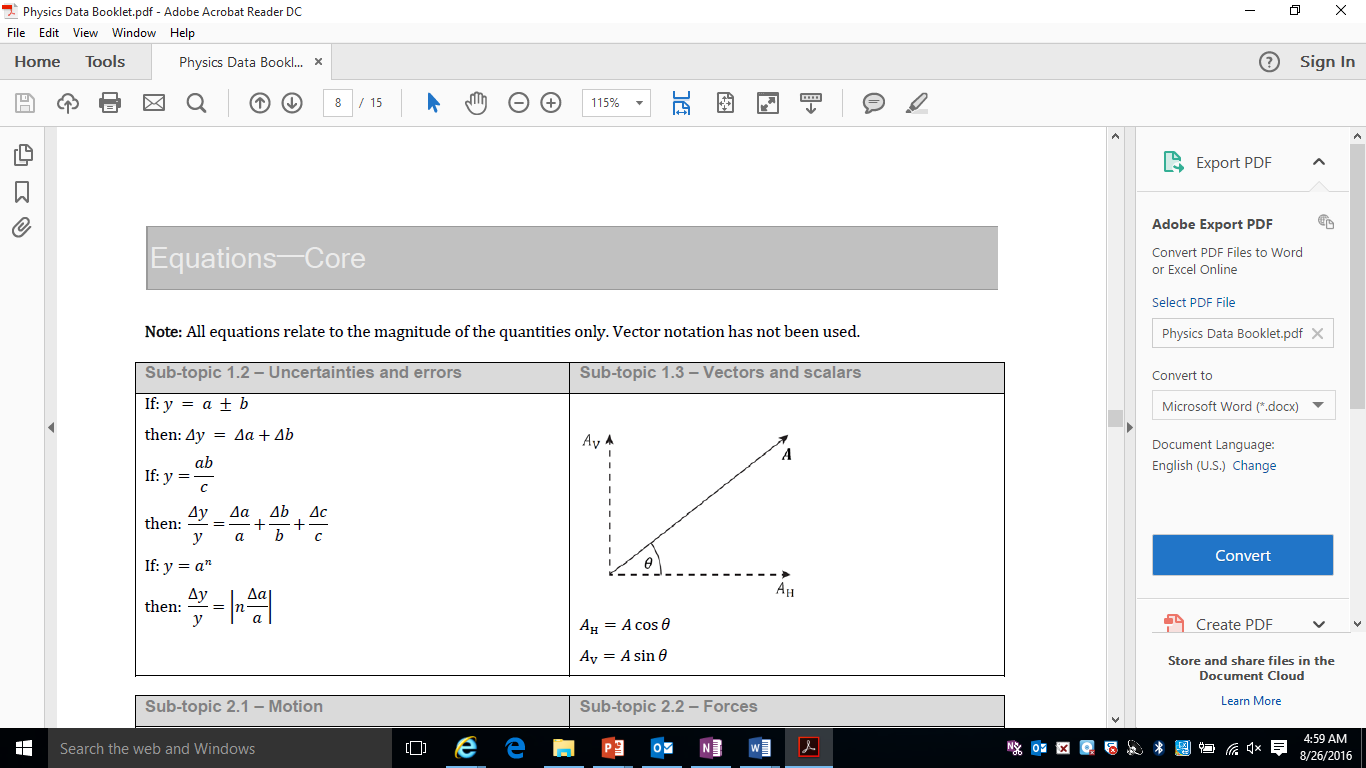 Error propagation – Powers and Roots
For examples:
A =3.5 ± 0.5
B = 0.013 ± 0.001
C = 1.25 ± 0.01
D = 7.1 ± 0.2
When two quantities with uncertainty are raised to a power (or rooted), their fractional uncertainties, multiplied by their exponent, add. 
Ex:  Q =  C3
Find Q. 
Find the fractional uncertainties in C. 
Multiply the fractional uncertainty by the exponent to find the fractional uncertainty in Q. (For Powers and Roots, sign does not matter.)
Multiply Q’s fractional uncertainty by Q to find its ∆Q.

IB formula summary of this rule:
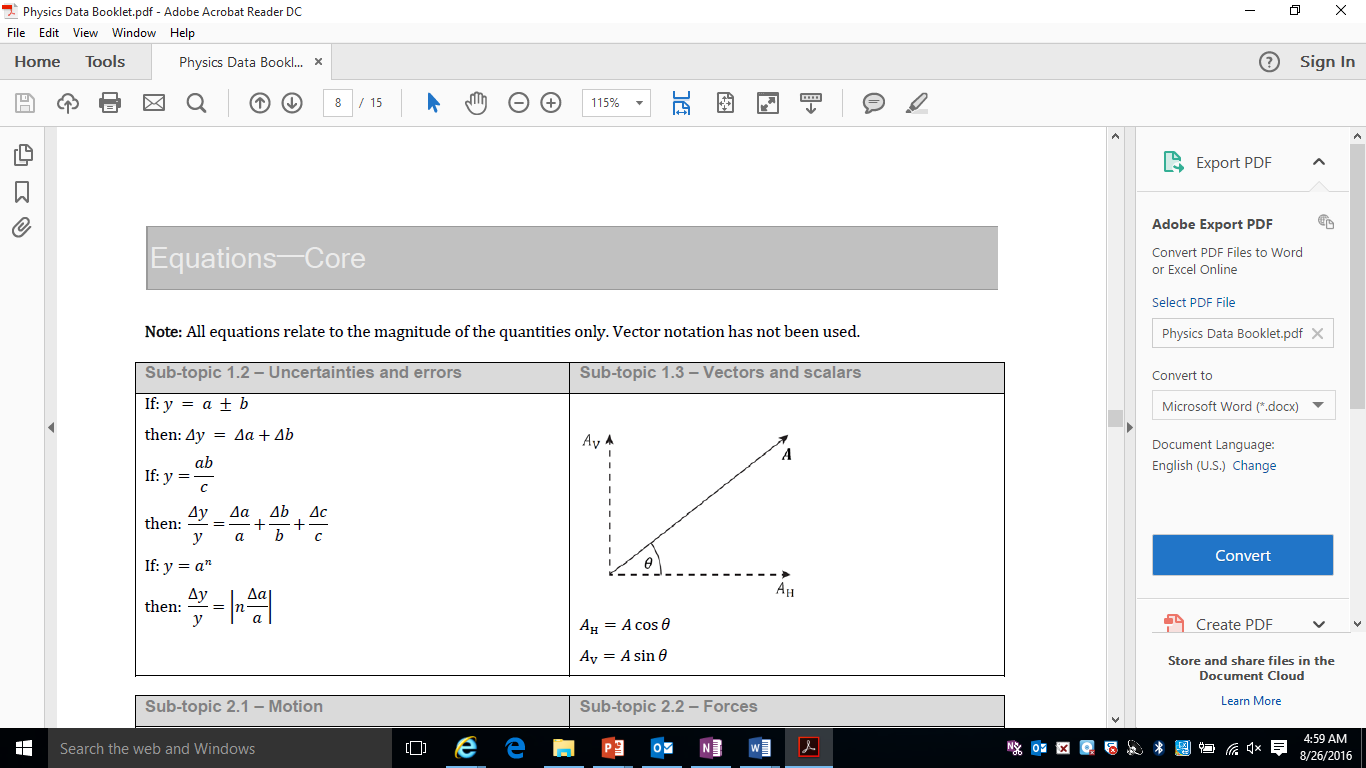 Graphing Error Analysis Overview
Determine two points on each max/min line generated from the extreme point error boxes 
Use algebra to determine the slope and intercept of the max and min lines
Find the (max – min)/2 for slope to determine the uncertainty in the best fit slope.
Find the (max – min)/2 for the intercepts to determine the uncertainty in the best fit intercept.
Write summary equation for the best fit line with uncertainties.
Determine the percent error, if appropriate.
Decide on IV and DV variables.
Title the graph and the two axes.
Decide on scales for both axes.
Plot points.
Draw error bars for extreme points (or all)
Draw best fit line.
Find two points on best fit line. 
Use algebra to find slope of and intercept of the best fit line.
Draw the max and min slope lines
https://www.youtube.com/watch?v=Bkp6nHoS_p4  Animation of the process and practice
Exit Slip - Assignment
Exit slip –  The length of a rectangle is measured to be 15.2 +/- 0.3 cm while its width is measured to be 6.2 +/- 0.3 cm. What is the area of the rectangle with its propagated uncertainty? 


What’s Due?  (Pending assignments to complete.)
IB 1.2 Uncertainty and Errors Practice Sheet, p 3-4
What’s Next?  (How to prepare for the next day)
Read IB 1.2 p 11-20